CREO NC SHEETMETAL EXTENSION
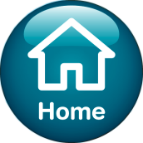 NC programming for turret punch presses, contouring laser/flame machines, nibbling and shearing
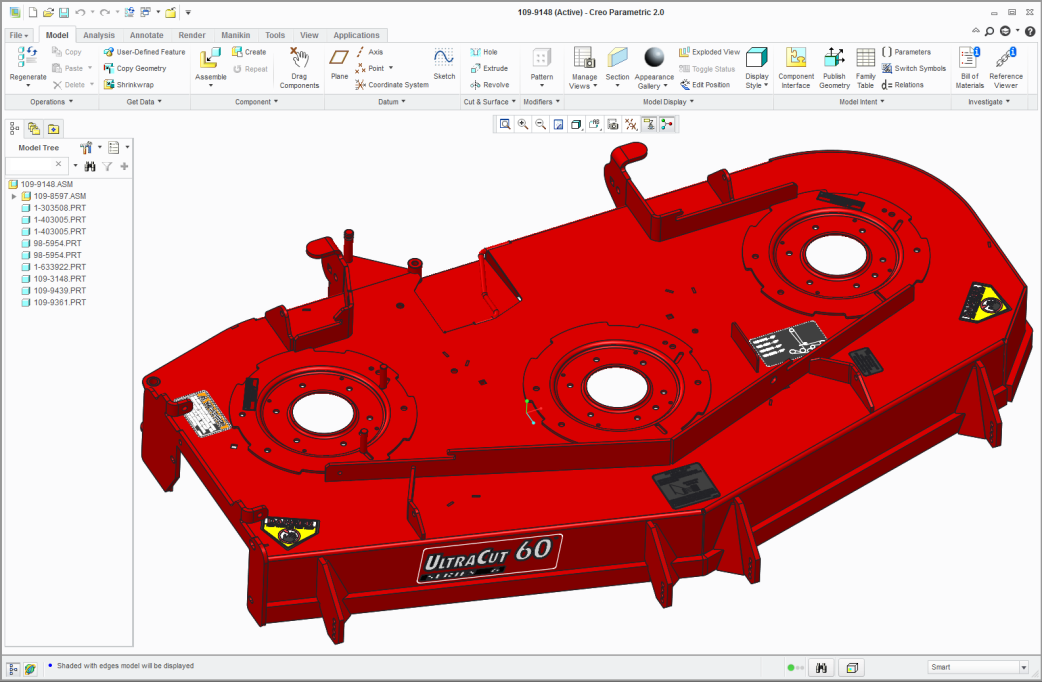 Who Needs It?
Any customer that creates and manufactures sheetmetal parts
Business Value
Reduce time-to-market
Reduce product development costs
Improve quality of manufactured products
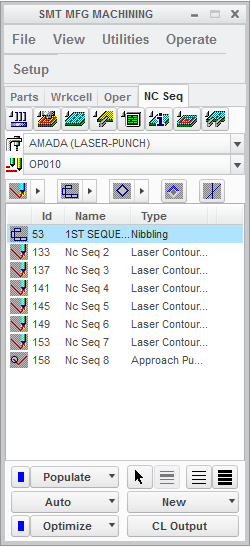 Process Improvement
Integral CAD/CAM supporting concurrent design and manufacturing 
NC Sheetmetal manufacturing
Part nesting and sheet optimization
NC programming for turret punch presses, contouring laser/flame machines, nibbling and shearing 
Automatic tool selection for punching, forming and nibbling
Automatic flat pattern development with bend allowances
Automatic change propagation and associative update of NC toolpaths 
Full postprocessor generation capabilities to integrate with CNC machine tools 
GPOST: NC Post-Processor generator
Technology/ Capability
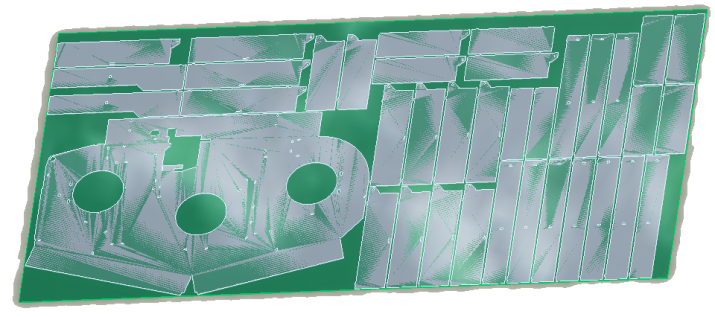 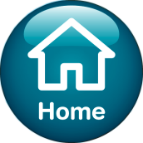 Creo Manufacturing Comparison Chart